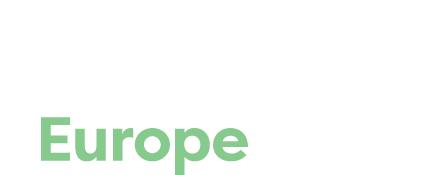 2025 SHELL SCHEME PACKAGES
6 – 12sqm stands
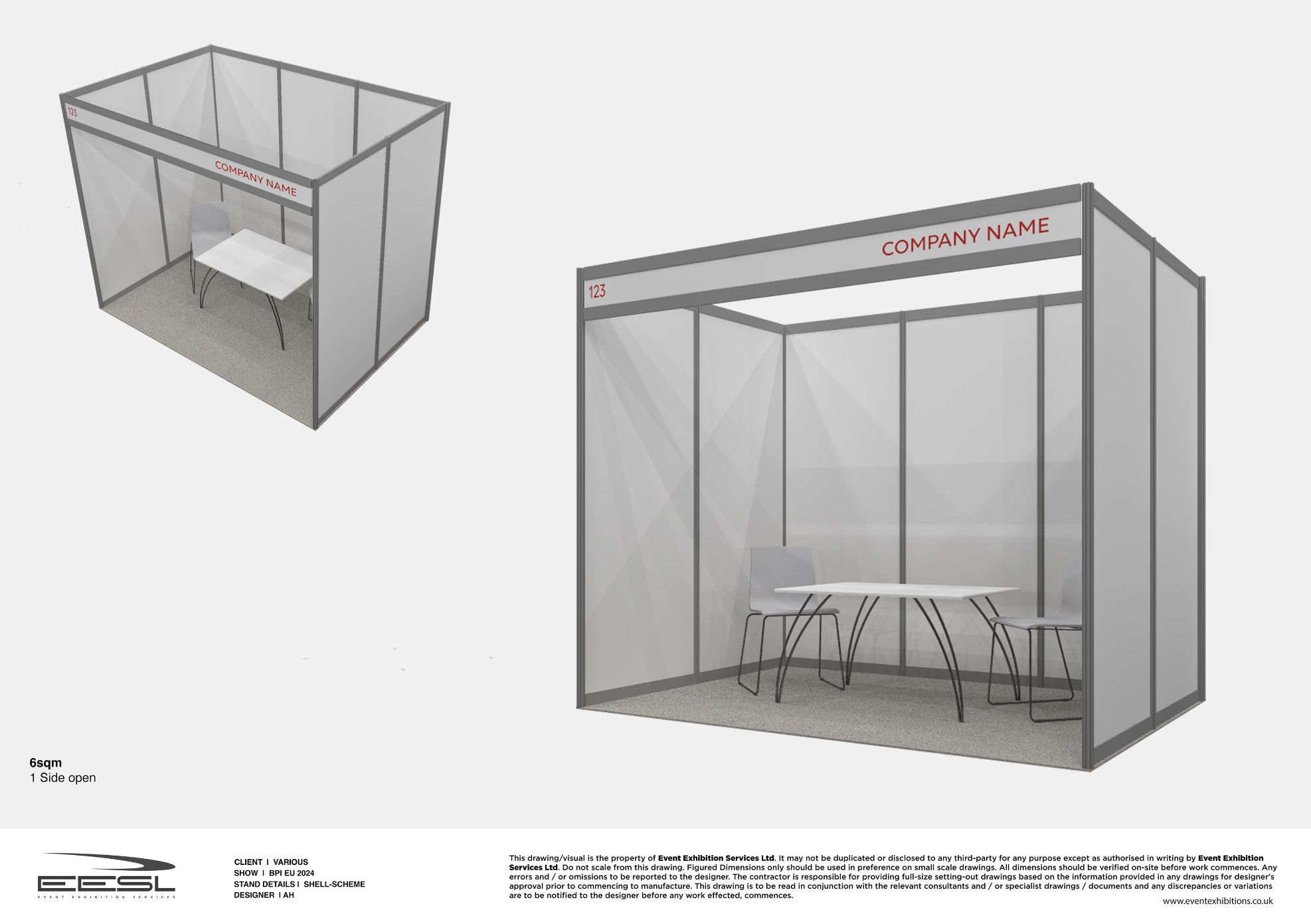 6sqm Stand
One open side
Includes:
1 x 3000kw (12amp) socket
Furniture Package - 1 x rectangular table with 2 x chairs (white)
Cord Carpet - Grey Pebble
Purple Nameboard with White Text



*Additional furniture, graphics and carpet colours can be purchased separately through our stand supplier EESL
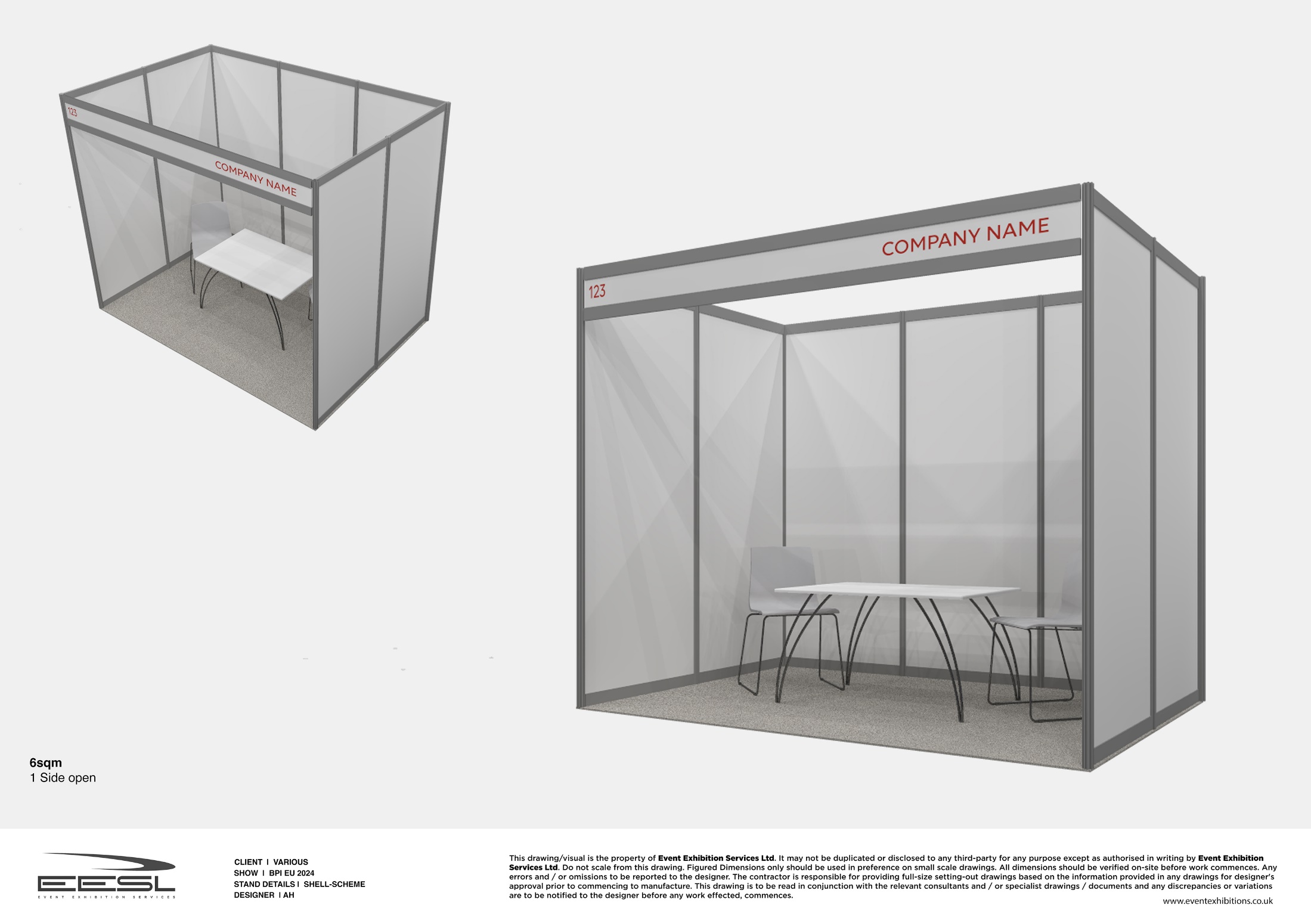 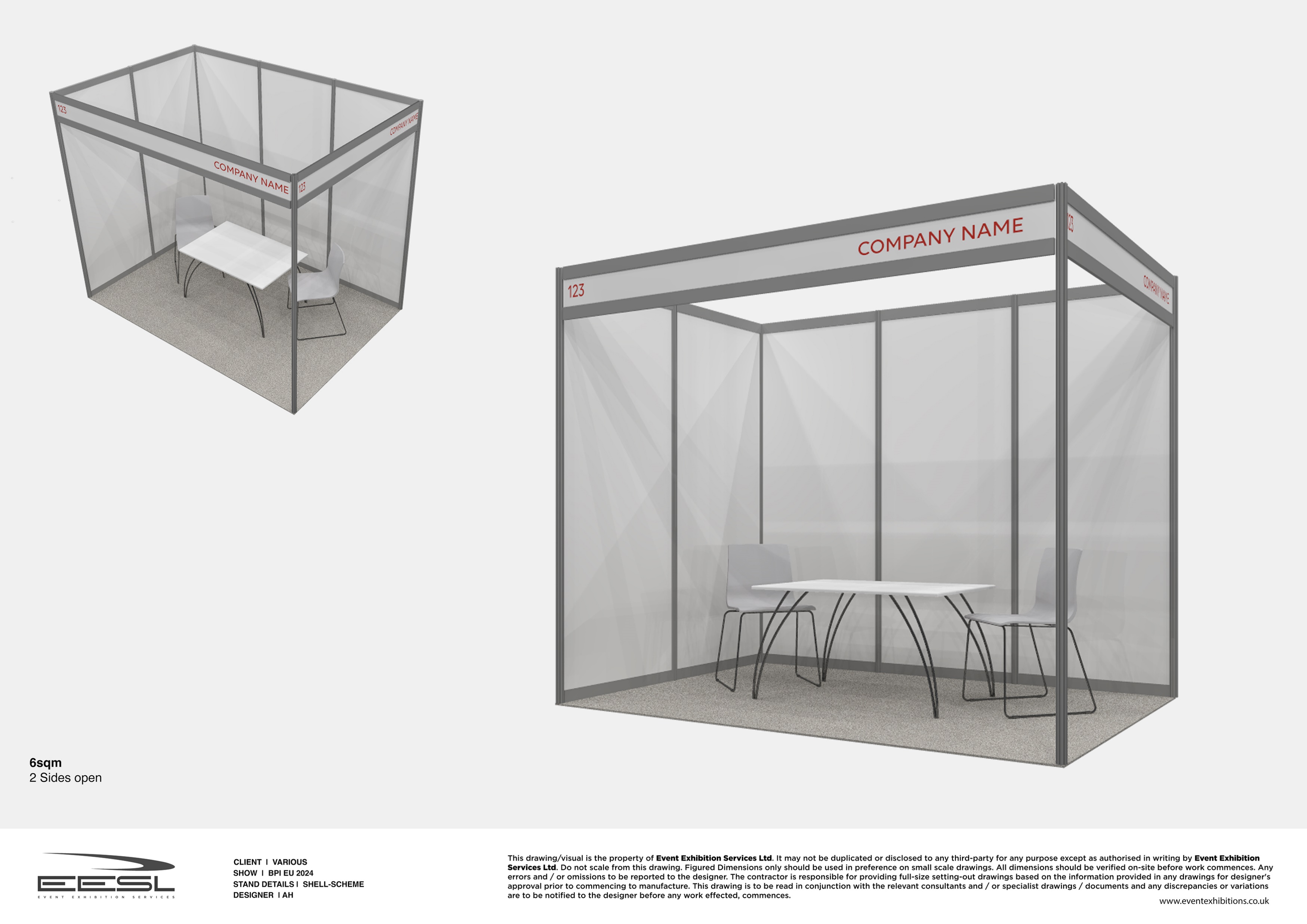 6sqm Stand
Two open sides
Includes:
1 x 3000kw (12amp) socket
Furniture Package - 1 x rectangular table with 2 x chairs (white)
Cord Carpet - Grey Pebble
Purple Nameboard with White Text



*Additional furniture, graphics and carpet colours can be purchased separately through our stand supplier EESL
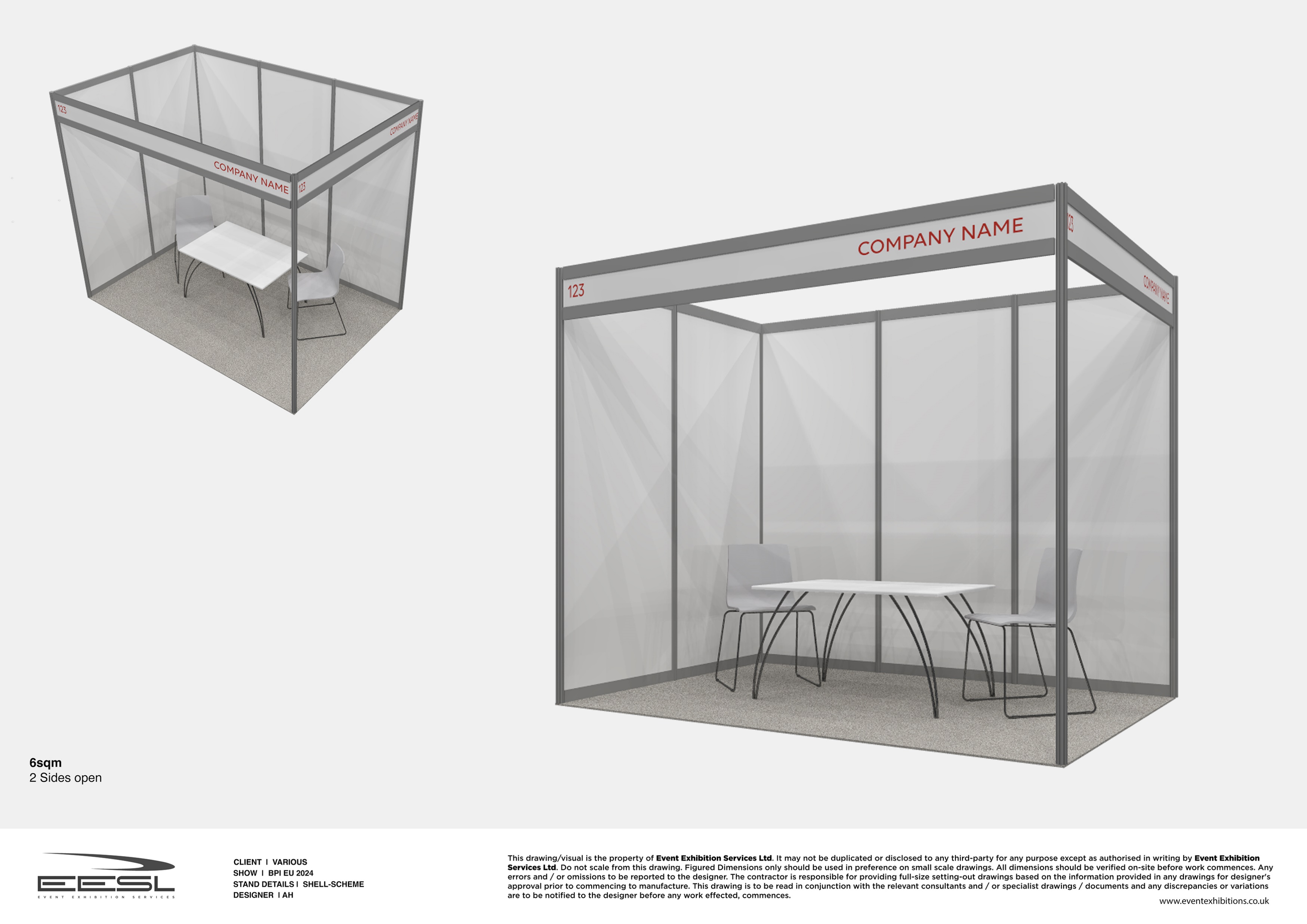 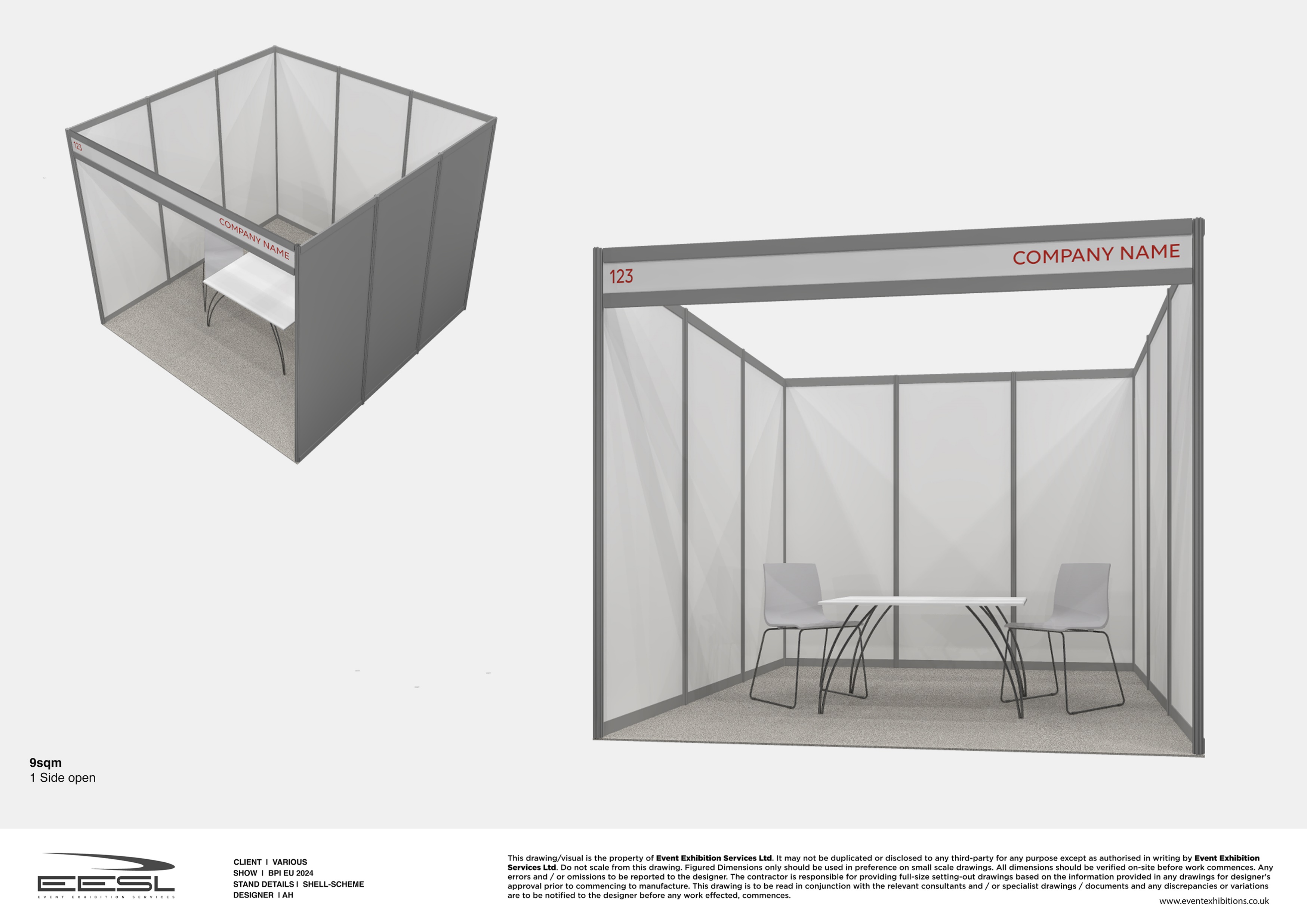 9sqm Stand
One open side
Includes:
1 x 3000kw (12amp) socket
Furniture Package - 1 x rectangular table with 2 x chairs (white)
Cord Carpet - Grey Pebble
Purple Nameboard with White Text


*Additional furniture, graphics and carpet colours can be purchased separately through our stand supplier EESL
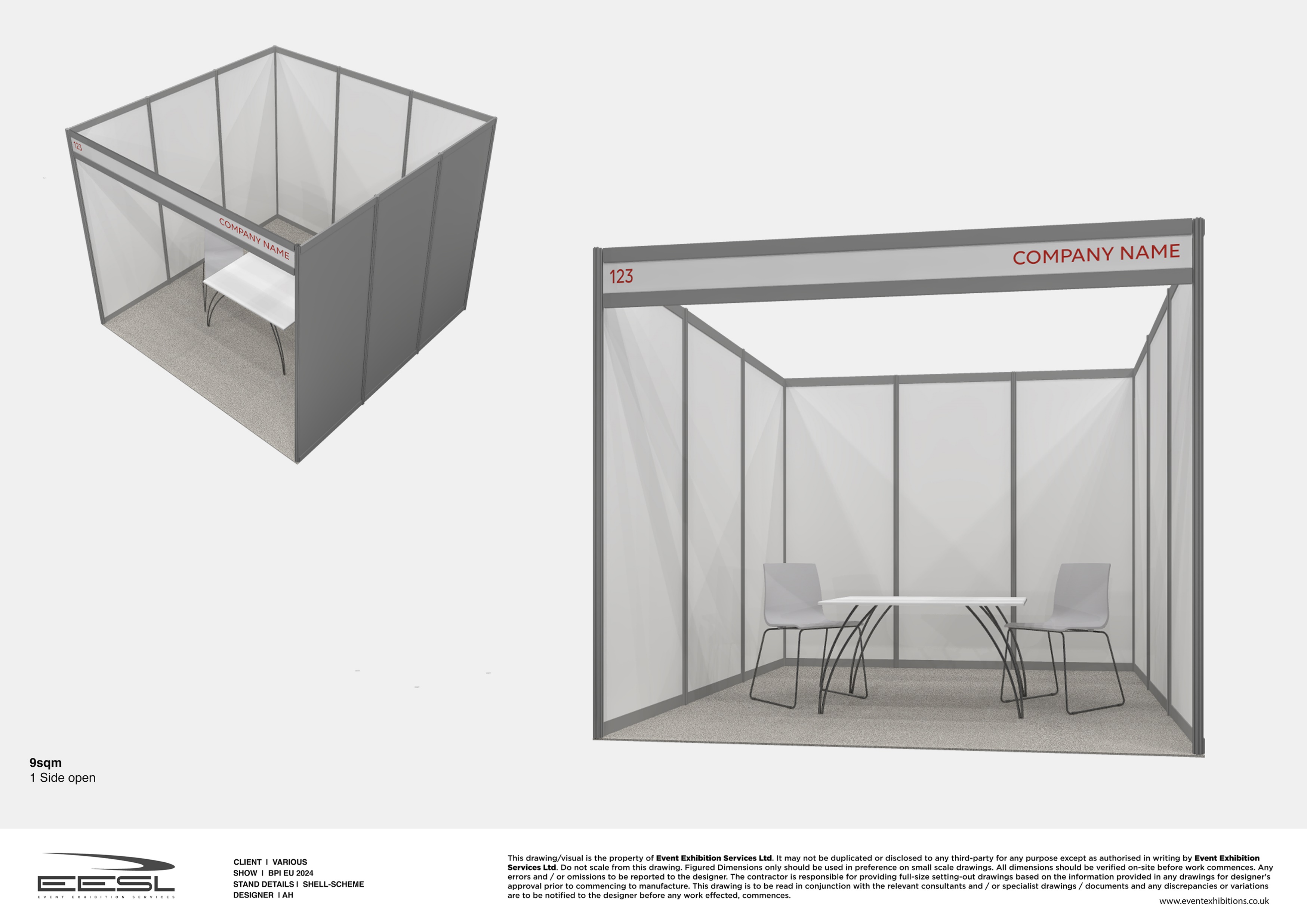 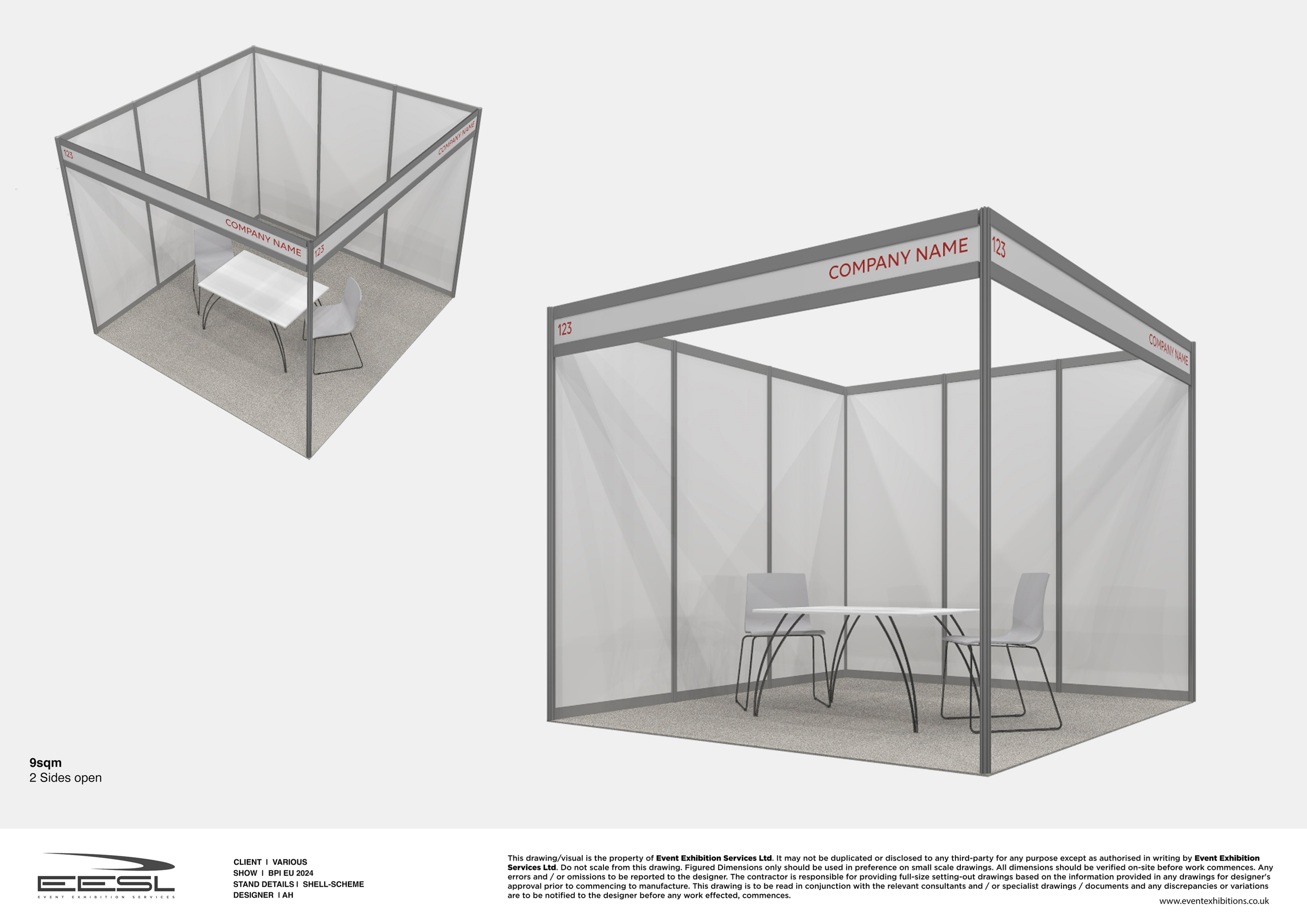 9sqm Stand
Two open sides
Includes:
1 x 3000kw (12amp) socket
Furniture Package - 1 x rectangular table with 2 x chairs (white)
Cord Carpet - Grey Pebble
Purple Nameboard with White Text



*Additional furniture, graphics and carpet colours can be purchased separately through our stand supplier EESL
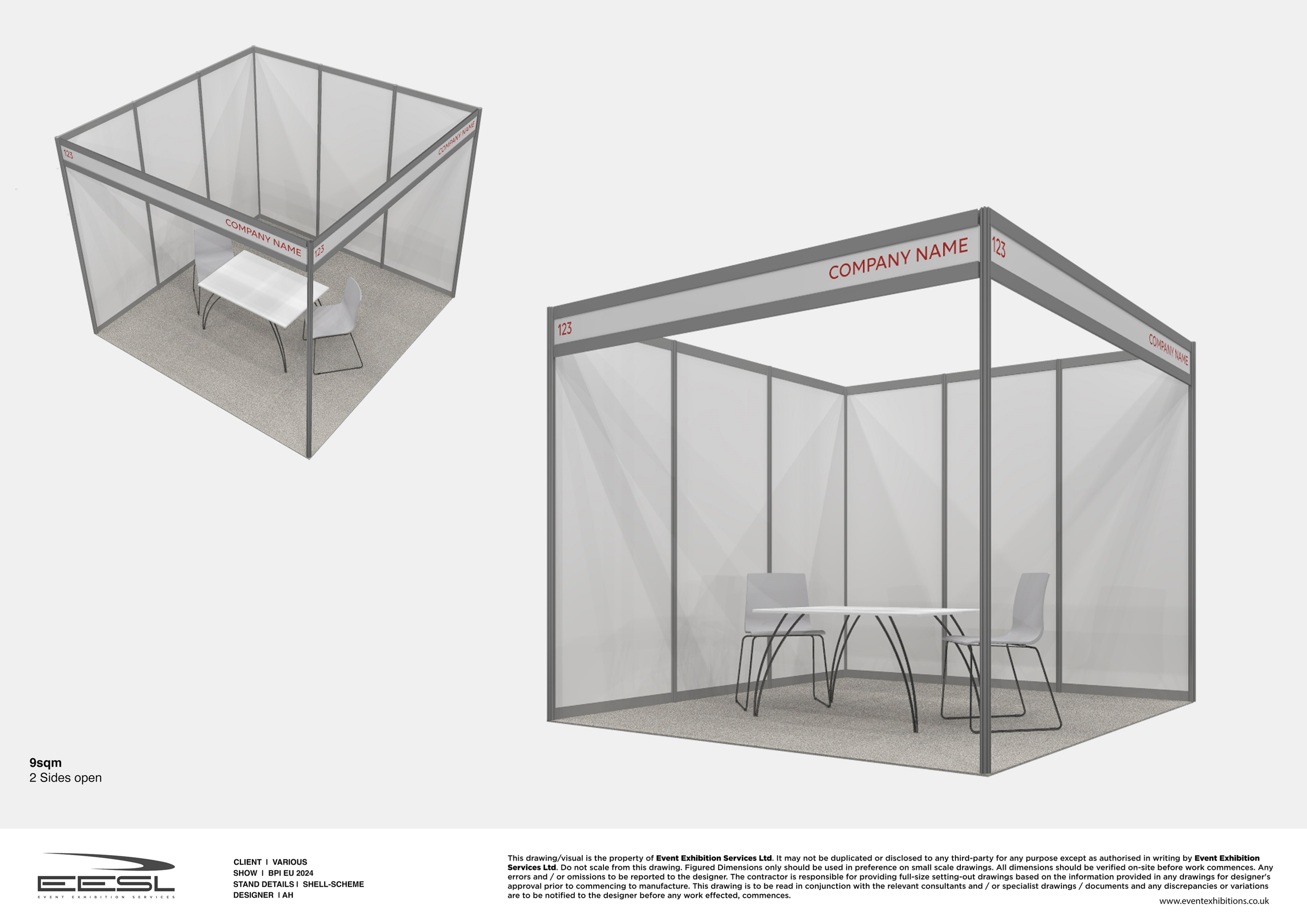 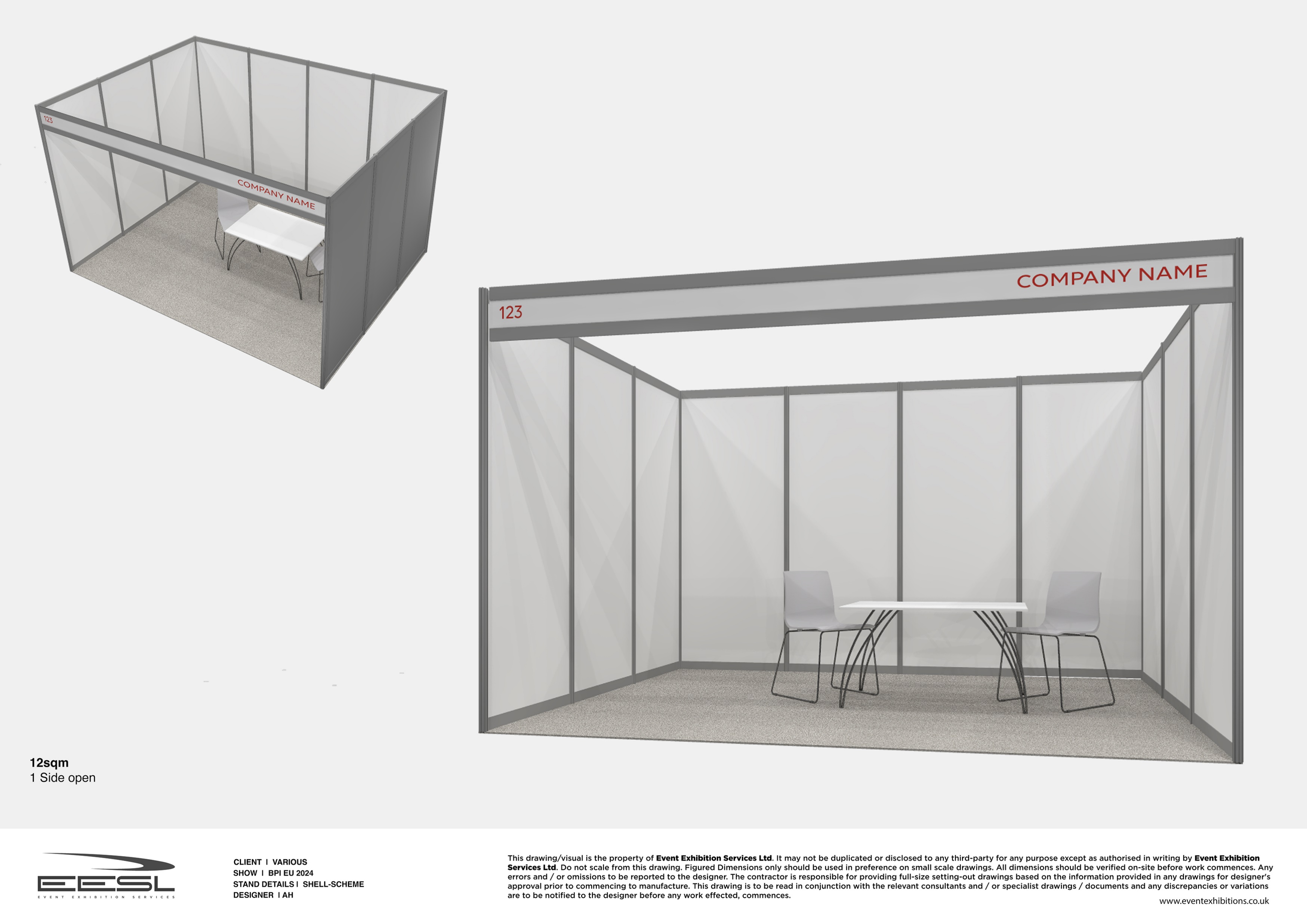 12sqm Stand
One open side
Includes:
1 x 3000kw (12amp) socket
Furniture Package - 1 x rectangular table with 2 x chairs (white)
Cord Carpet - Grey Pebble
Purple Nameboard with White Text


*Additional furniture, graphics and carpet colours can be purchased separately through our stand supplier EESL
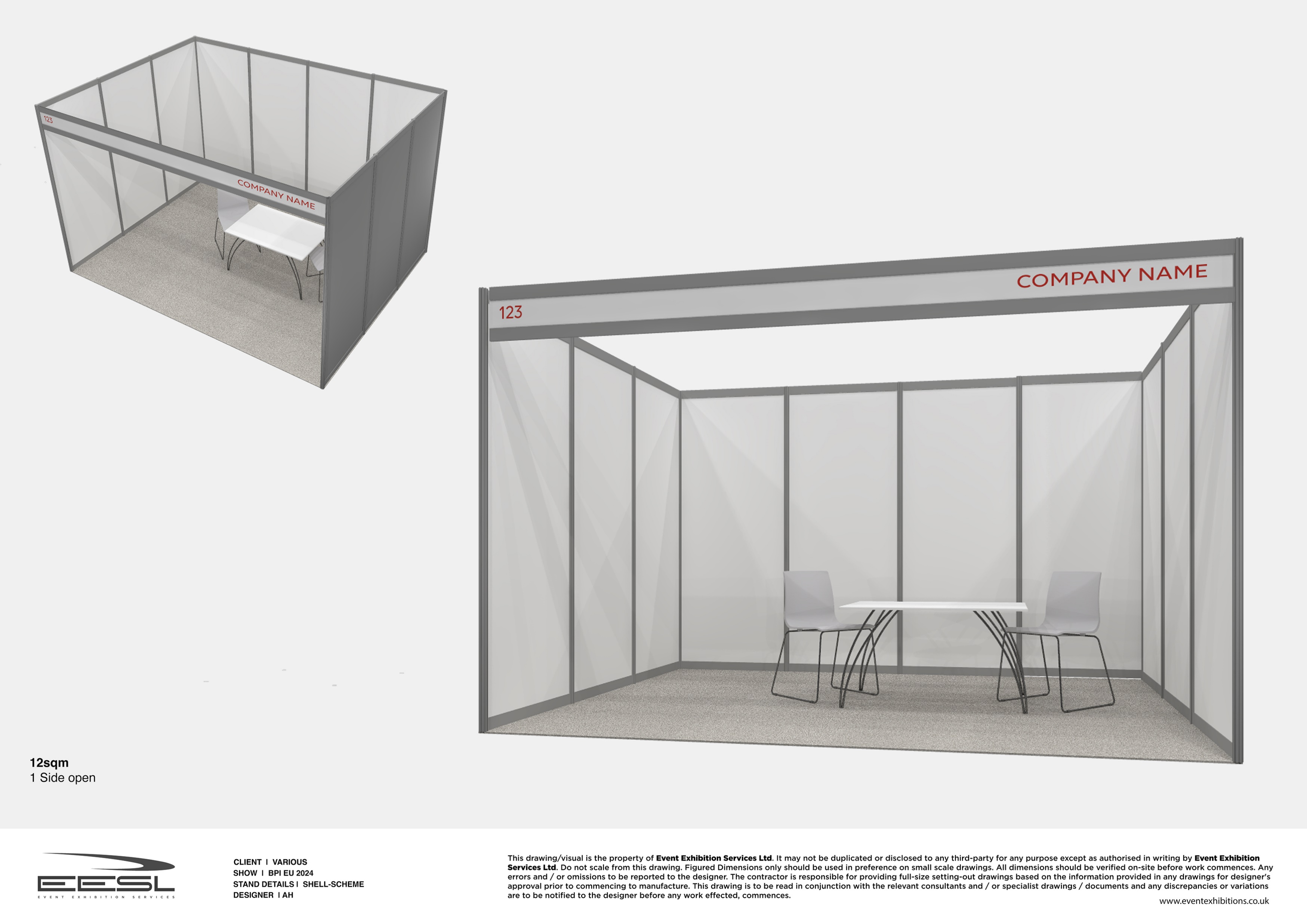 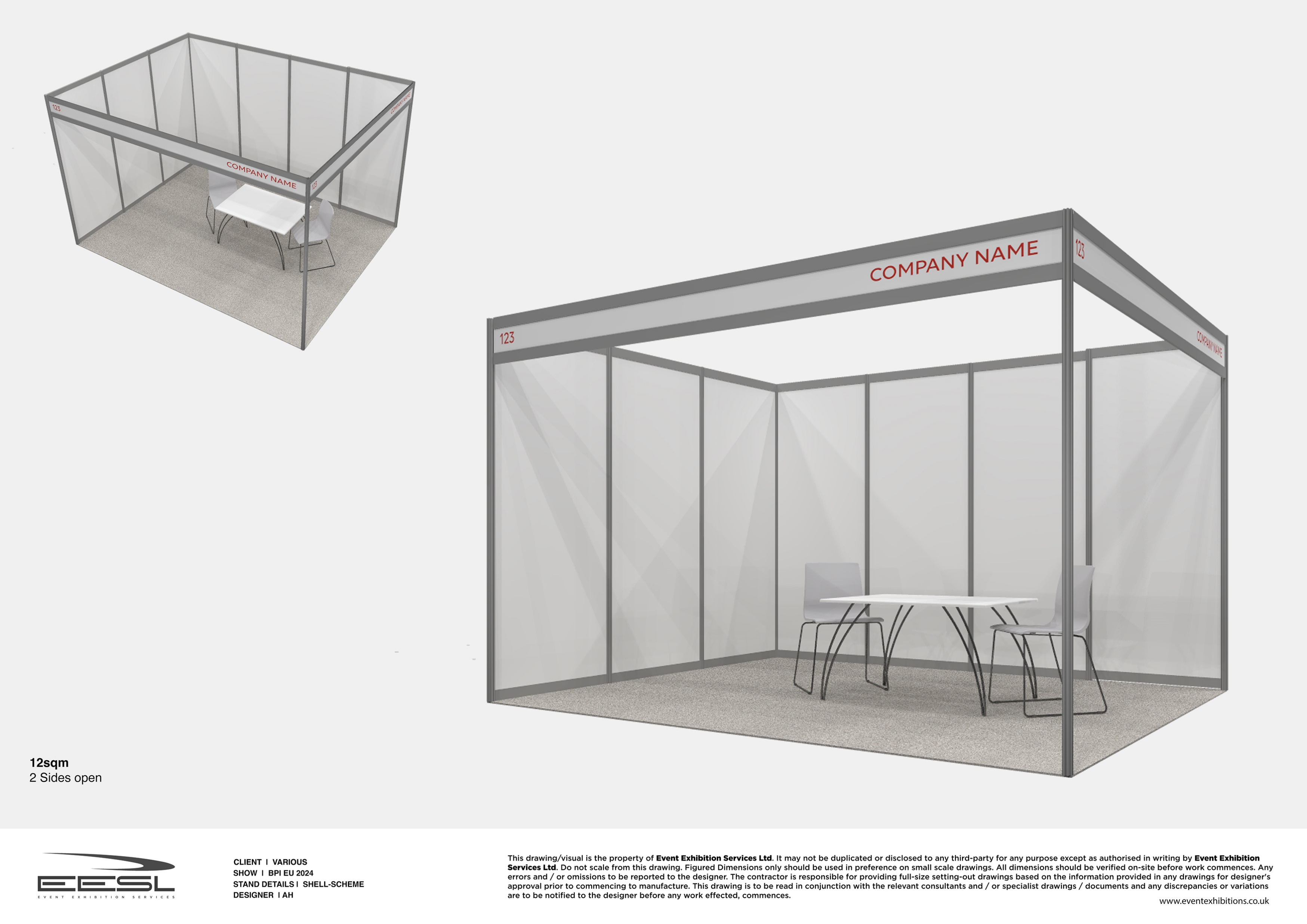 12sqm Stand
Two open sides
Includes:
1 x 3000kw (12amp) socket
Furniture Package - 1 x rectangular table with 2 x chairs (white)
Cord Carpet - Grey Pebble
Purple Nameboard with White Text


*Additional furniture, graphics and carpet colours can be purchased separately through our stand supplier EESL
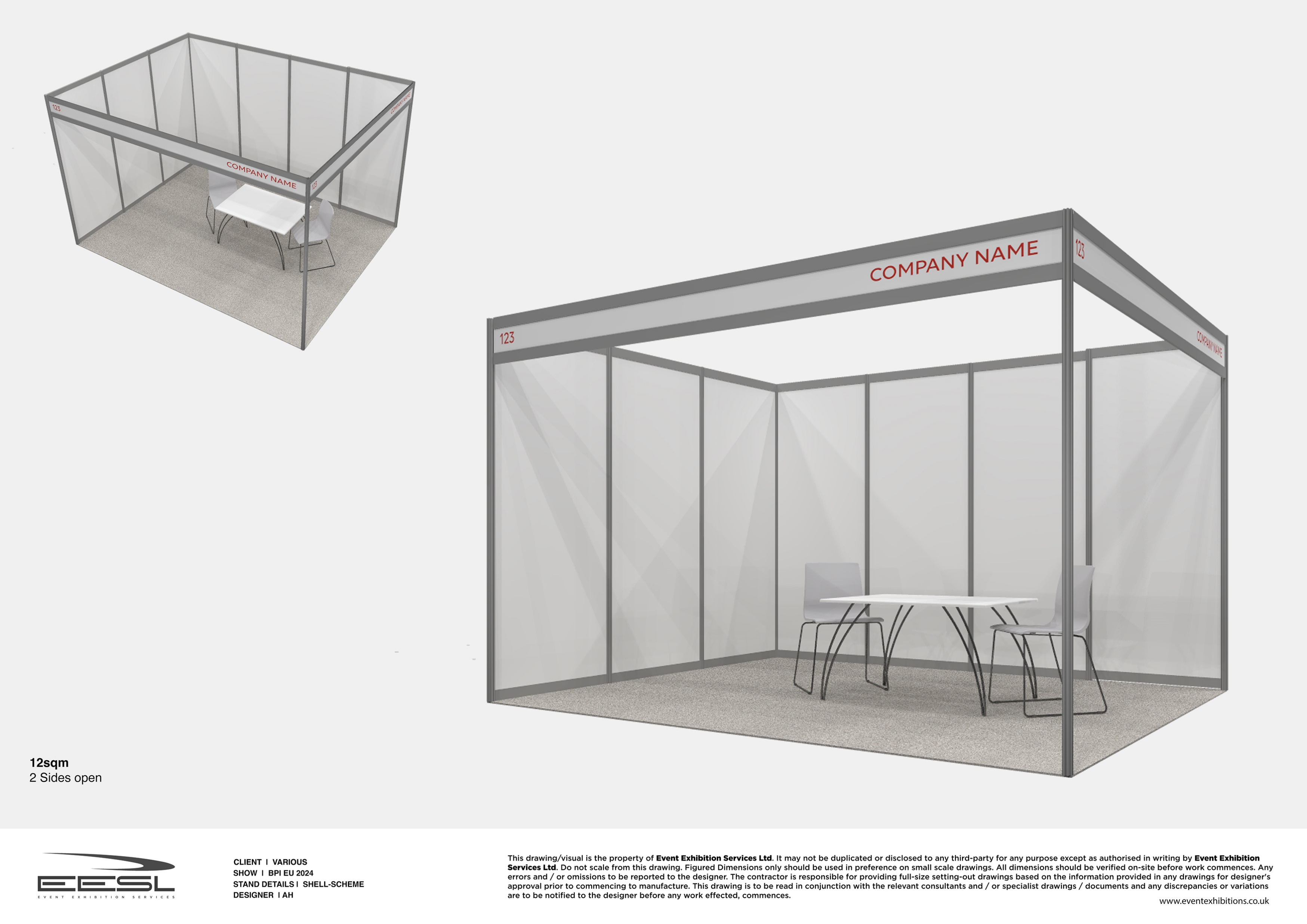